MARIE:An Introduction to a Simple Computer
Lecture Overview
A simple program
A discussion on assemblers
Extending our ISA
A Simple program
A simple program
The figure below shows a program written in assembly language for MARIE
What does this program do?
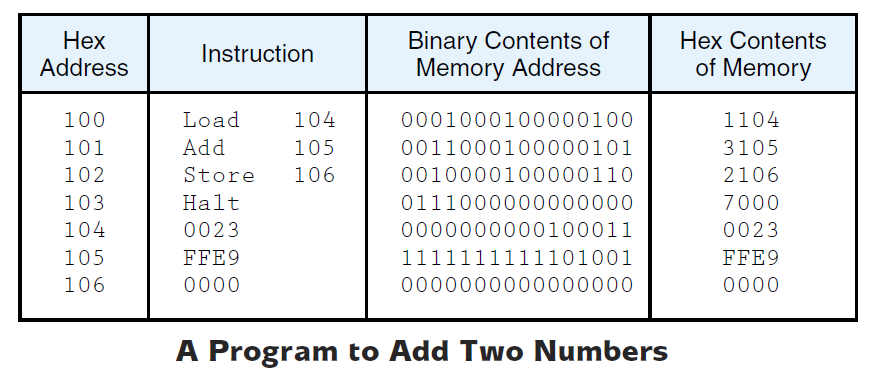 A Simple program
A simple program
This program simply adds to numbers and stores the result in the main memory.
It loads the value stored at the location address 10416 into AC (the value is 002316 = 3510), ), (2*161+3*160) or 0000 0000 0010 0011 =35)

It adds this value to the value stored at the location address 10516 (the value is FFE916 = (-23)10), (1111 1111 1110 1001)=0000 0000 0001 0110+1 =-23)
Stores the sum into the location address 10616.
So what will be stored in the location address 10616?
Now let us discover what happens during each “Fetch, decode, execute” cycle.
Lecture Overview
A simple program
A discussion on assemblers
Extending our ISA
A discussion on Assemblers
What do Assemblers do
Assembly language can be understood by the programmer but not the computer!
Assembly language must be converted into Machine Codes (binary codes) before being executed or even stored in the main memory.
An Assembler is used to translate assembly language into machine code
It reads a source file (assembly program) and convert it to an object file (Machine code)
Assembler VS Compiler
An assembler translates each mnemonic instruction (written in assembly) to exactly one machine code.
With compilers, this is not usually the case
MARIE
Remember - Registers and Buses
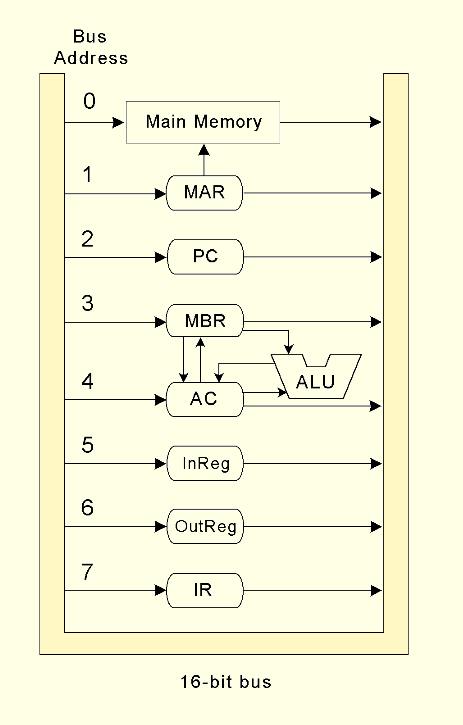 The Data path in MARIE is shown in this figure 
Note that a data word (that is an instruction) in the main memory travels a relatively long path before achieving the IR!
Instruction processing
Remember - The Fetch-Decode-Execute cycle
MARIE, like any other computer architecture, follow the basic machine cycle:
the fetch, decode, and execute cycle
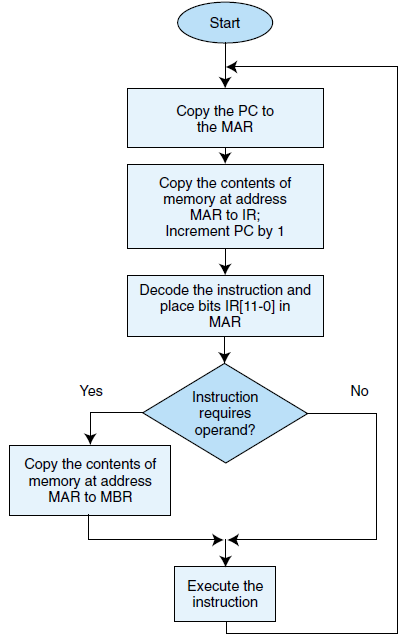 Fetch
Decode
Execute
Chapter 1: Introduction
Remember - The Von Neumann model
Fetch
PC indicates the iteration number
CU fill the instruction register
Instruction 1
Instruction 2
Instruction 3
Instruction 3
Data 1
Data 2
Instruction 4
…
…
2. Decode 
what ALU should do (add, multiply, …)?
Fill registers with needed data
…
Instruction N
Remember - The Von Neumann model
3. Execute 
Execute the instruction
Place the results in registers or memory
Instruction 1
Instruction 2
Instruction 3
Instruction 3
Data 1
Data 2
Instruction 4
Result
…
…
…
Instruction N
MARIE
The Instruction Set Architecture
The fundamental MARIE instructions are:
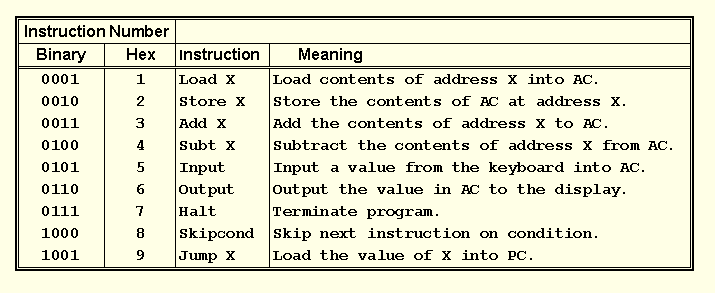 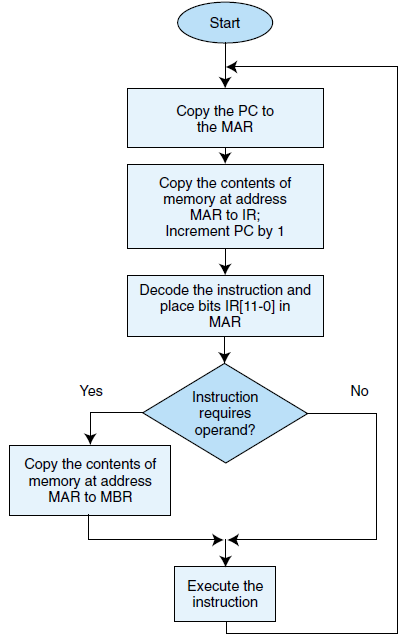 A discussion on Assemblers
What do Assemblers do
Going back to our simple program, what really happens inside the CPU during each fetch, decode, execute cycle?
Load 104:
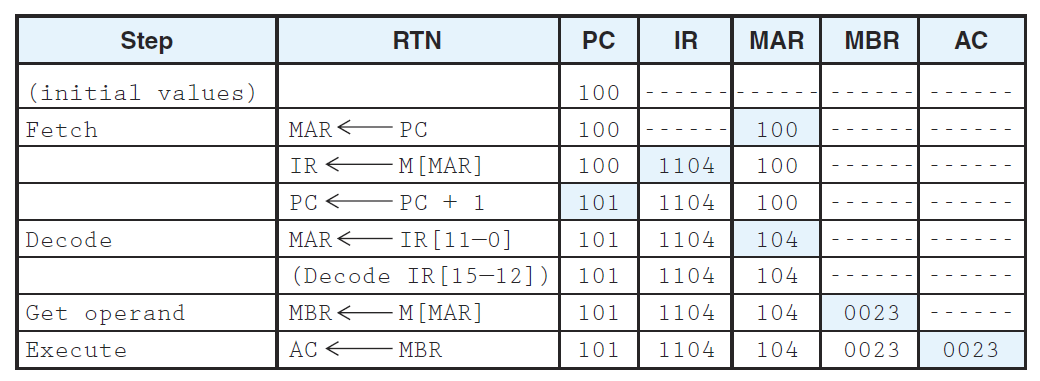 A discussion on Assemblers
What do Assemblers do
Add 105:




Store 106:
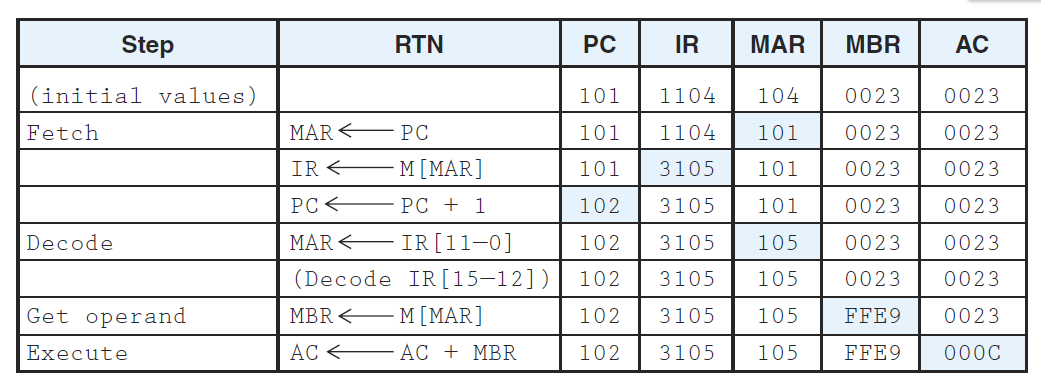 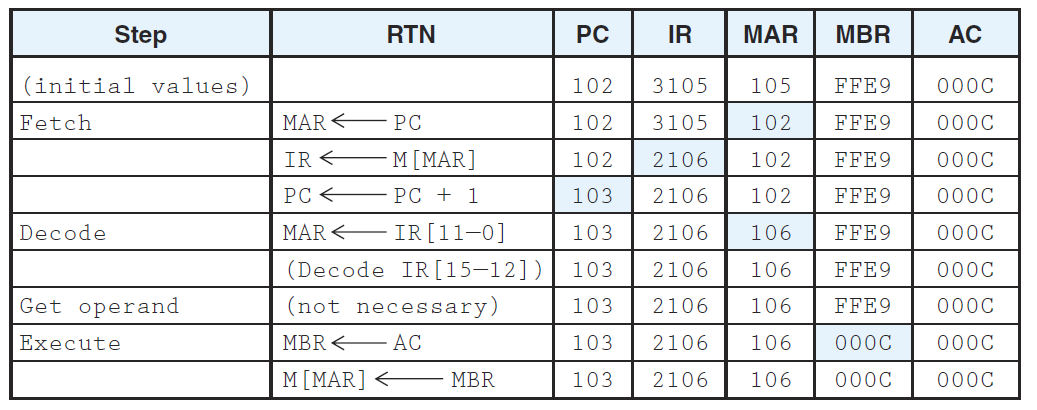 A discussion on Assemblers
What do Assemblers do
An assembler directive is an instruction that is not supposed to be translated into machine code





In assembly language we can also use labels in order to clarify the program
Example: base 16 is the default base when writing assembly program for MARIE, to specify the used base we can use “constant directives” such as DEC (decimal) or HEX (Hexadecimal)
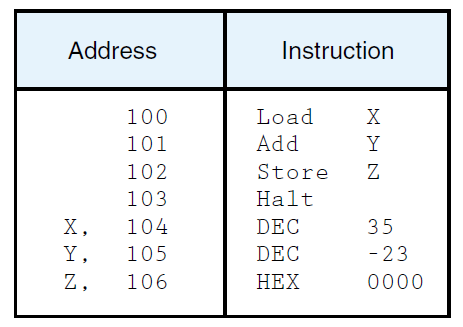